Lainaajan henkilötiedot
Vaski-kirjastot
www.vaskikirjastot.fi
Henkilötunnus
Sukunimi
Etunimet
Katuosoite
Postinumero
Postitoimipaikka
Puhelinnumero
Sähköpostiosoite
Miten haluat kirjaston viestit?
Voit valita niin monta kuin haluat
Ilmoitusten kieli (valitse yksi)
Muistutus eräpäivästä sähköpostilla:
suomi
eräpäivänä
ruotsi
3 päivää ennen eräpäivää
englanti
Saapumisilmoitus varauksesta:
sähköpostilla
Kulttuurikortti
tekstiviestillä
Minulle saa lähettää sähköpostiin Kulttuurikortti-tiedotteita, joissa kerrotaan Turun kulttuuritapahtumista.
Tiedotteita lähetetään
18 vuotta täyttäneille.
Varauksen noutomuistutus:
sähköpostilla
Kuitti sähköpostilla:
lainaamisesta
palauttamisesta
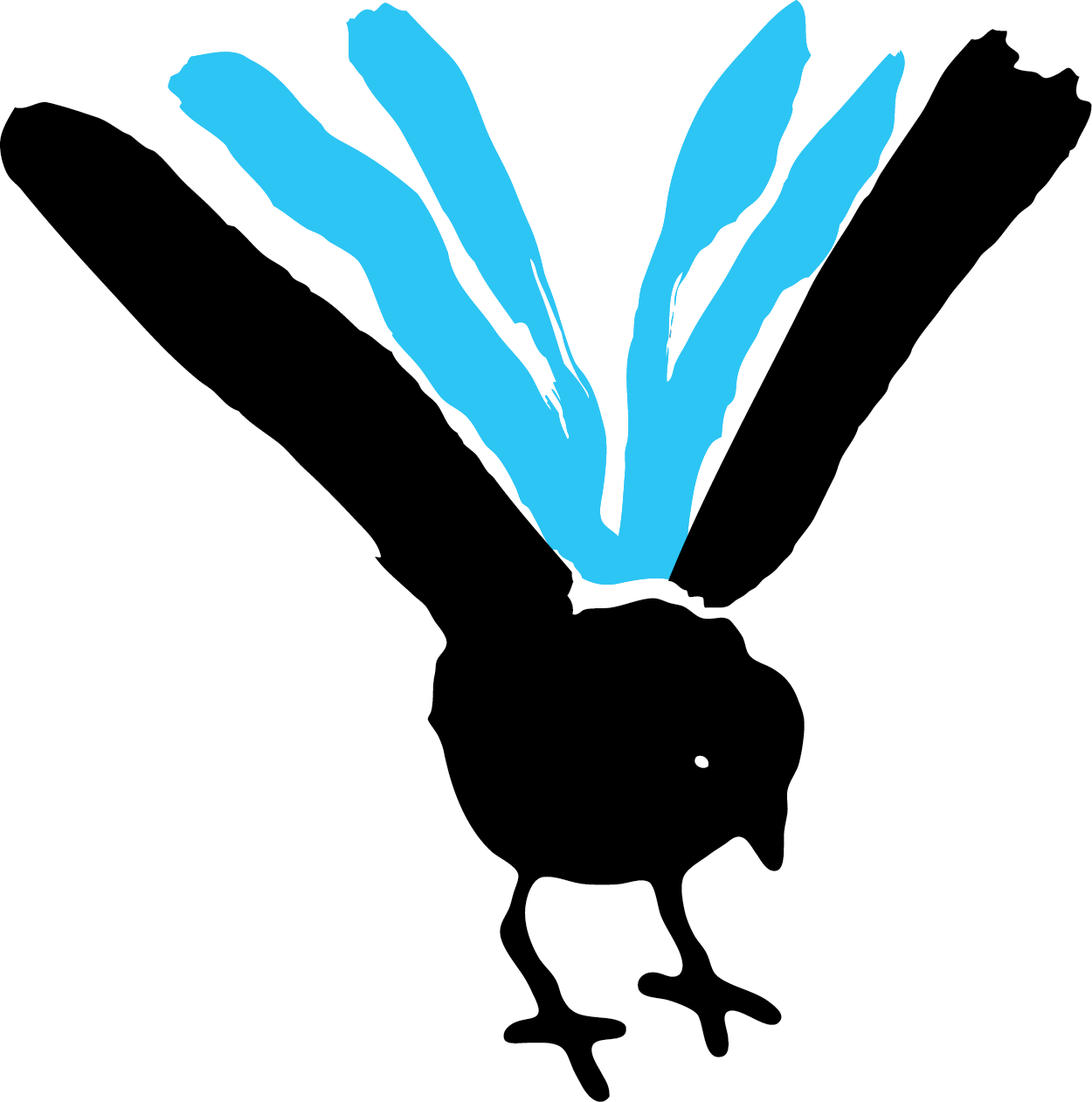 Allekirjoituksella sitoudun noudattamaan Vaski-kirjastojen käyttösääntöjä.
Päivämäärä ja allekirjoitus
Huoltajan henkilötiedot
Vaski-kirjastot
www.vaskikirjastot.fi
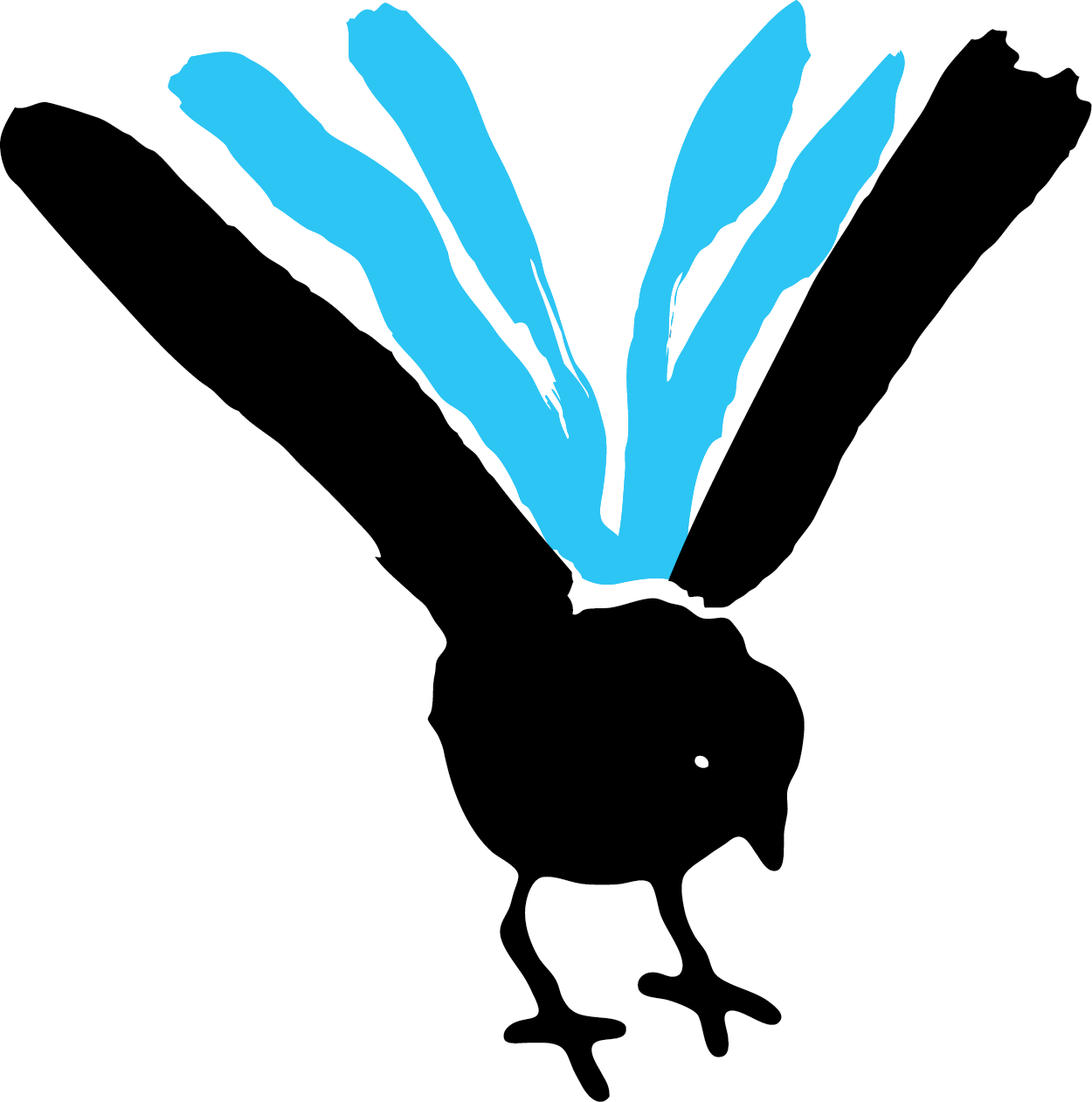 Henkilötunnus
Sukunimi
Etunimet
Huollettavan yhteystietoina on omat tietoni? Haluan huollettavani viestit omaan sähköpostiini.
Sähköpostiosoite
Puhelinnumero
Osoitetietoni ovat samat kuin huollettavalla.
Katuosoite
Postitoimipaikka
Postinumero
Haluan huollettavani kirjastokorttiin tunnusluvun. Tunnusluvulla voi kirjautua Vaski-verkkokirjastoon, käyttää lainausautomaatteja sekä käyttää kirjastoja omatoimiaikoina, asiakastietokoneita ja muita Vaski-kirjautumista hyödyntäviä palveluja (esimerkiksi e-aineistot ja finna.fi).
Allekirjoituksella sitoudun vastaamaan huollettavani kirjastonkäytöstä ja lainoista.
Päivämäärä ja allekirjoitus